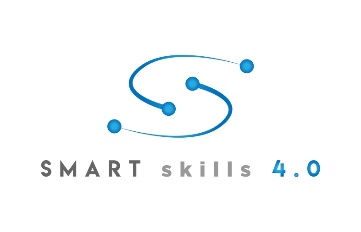 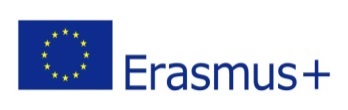 Transnational cooperation initiative fostering developing forward thinking skills of students, teachers and workforce in sustainability-relevant sectors posed by Business 4.0 trends through  innovation in Business& Engineering education and training
Short-term Joint Staff Training (C1)

Education for future: designing learning curricula to meet complex skills posed by Business 4.0


20th - 24th September 2021
1
2020-1-RO01-KA203-080019
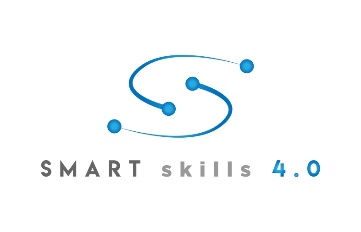 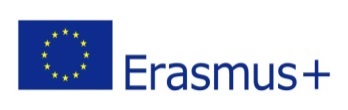 Transnational cooperation initiative fostering developing forward thinking skills of students, teachers and workforce in sustainability-relevant sectors posed by Business 4.0 trends through  innovation in Business& Engineering education and training
Short-term Joint Staff Training (C1)
short AGENDA 

Technical arrangement's
Staff Training Objectives, Activities and Results
Check point agenda
2
2020-1-RO01-KA203-080019
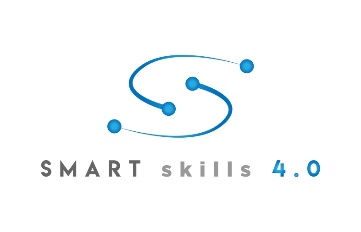 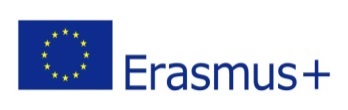 Transnational cooperation initiative fostering developing forward thinking skills of students, teachers and workforce in sustainability-relevant sectors posed by Business 4.0 trends through  innovation in Business& Engineering education and training
Short-term Joint Staff Training (C1)
Technical arrangement's 
and
3
2020-1-RO01-KA203-080019
[Speaker Notes: Technical arrangement's

1. WELCOME !  thanks for presence
2. Rules by covid – mask?
3. Short presentation each one – some experience Business 4.0.
4. Decalartion staf learning
5. Changing hotel on 22(Wednesday) check-off (take the luggage) 9.15
meeting in Torino – Infor Elea local quarter
6. Finish program at 15.00 ?
7. Activities after 15.00
8. Activities on 23 / 24
9. please ask questions – all trainers are professionals]
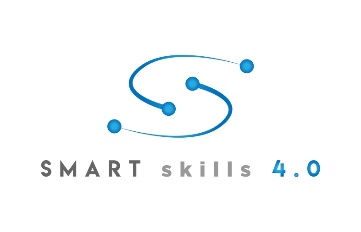 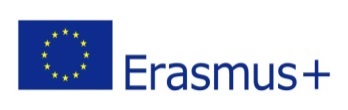 Transnational cooperation initiative fostering developing forward thinking skills of students, teachers and workforce in sustainability-relevant sectors posed by Business 4.0 trends through  innovation in Business& Engineering education and training
Short-term Joint Staff Training (C1)
Staff Training Objectives

Sharing transnational knowledge and experience exchange

.Gathering information for establish the knowledge transfer to design future-oriented curricula in Business 4.0.

establish the format and timing for good practices on curricula development
4
2020-1-RO01-KA203-080019
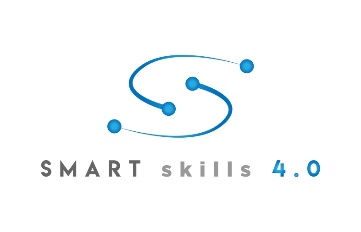 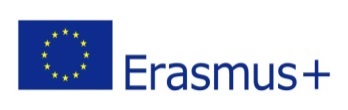 Transnational cooperation initiative fostering developing forward thinking skills of students, teachers and workforce in sustainability-relevant sectors posed by Business 4.0 trends through  innovation in Business& Engineering education and training
Short-term Joint Staff Training (C1)
Staff Training Objectives

educational materials to be taught to leaners through ICT learning tools

learning on cross-disciplinary themes of sustainability-related subjects and innovative pedagogical approaches use knowledge from Business 4.0

.Design training courses and activities to support the development of digital, cognitive and social components for students and professional's
5
2020-1-RO01-KA203-080019